Produce Safety Alliance – Add-on Exercise for Module 5.2 v1.2– Agricultural Water – Harvest/Post-Harvest
 
Concept Area: Water Infiltration
 
Brief Explanation:  The intent of the exercise is for PSA trainees to witness the impact of water infiltration in produce, consider produce safety implications related to post-harvest water quality and think about the importance of managing postharvest water quality. Following the “Recirculated and Batch Water” slide (Slide 56, v1.2), we insert the attached slide.  Each group of PSA trainees (4-6 per group) is given at least one prepared tomato, a knife, and a cutting board.  The participants are asked the following questions.  
 
What happens when we submerge produce in water?
What could we do to minimize the risk?
How would you make decisions about when to change the water?
How would you monitor and document?

Provide each group with a knife, a cutting board, and 1-2 prepared tomatoes (see next slide for preparation instructions).  
 
Ask each group to discuss how they would minimize their batch water risk.  Ask additional questions or clarify as appropriate. Prompt with questions relating to different approaches for practically managing postharvest water, including single pass vs. recirculated, and the pros and cons to each approach.
 
There is no formal evaluation component to this exercise.  

Exercise and slide deck were created by Jovana Kovacevic and Joy Waite-Cusic at Oregon State University.  Tomato preparation procedure was optimized by Rebecca Bland. The development of this exercise was in combination with the creation of a 2-day Modified PSA training that was funded by the NIFA-Food Safety Outreach Program (FSOP) – Award Number 2017-70020-27250.
Preparation Prior to PSA Training
Tomato Infiltration with Blue Dye
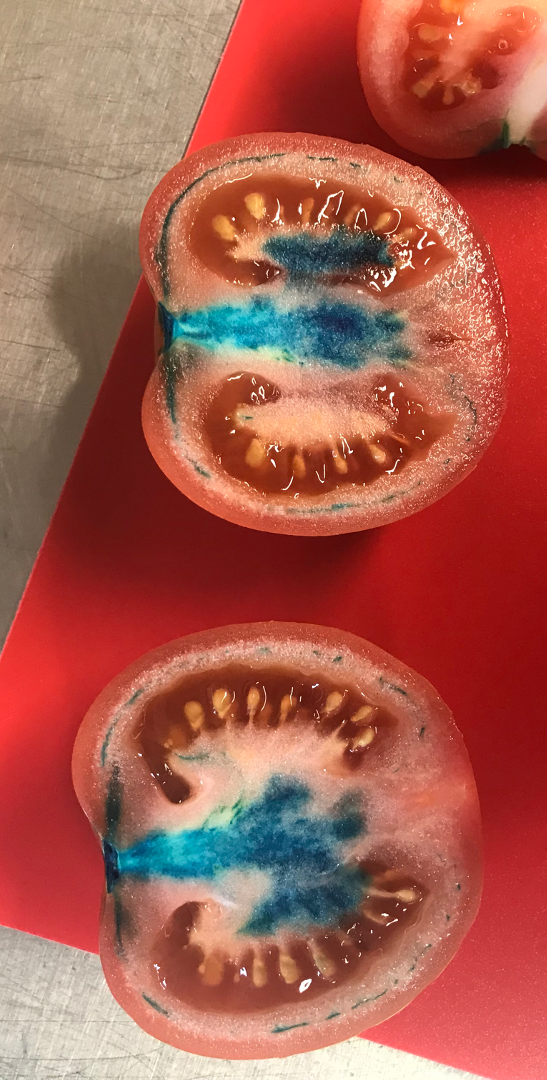 At least 2 days before training
Prepare Tomatoes:
Incubate tomatoes for 12-14 hours (overnight) at 35C. 
Using a 5-gallon bucket, prepare a 0.1% solution (1 g/L) of acid blue dye (also known as FD&C Blue No 1 or Brilliant Blue FCF) in ice water.  Suggestion: Dissolve dye in room temperature water, then add ice water to bring to volume). 
For large tomatoes, use roughly one liter of dye solution per tomato. 
Remove tomatoes from incubator and submerge tomatoes ice cold dye solution for 30 minutes; the higher the temperature differential the better the infiltration.  
Remove tomatoes from dye, rise, and dry off any excess water.  Tomatoes can be refrigerated or held at room temperature for a few days prior to use.

On the day of the training
Provide each group with 1-2 tomatoes, a cutting board and a knife. 
When ready, ask participants to cut the tomato in half through the stem line.
Insert Next Slide after “Recirculated and Batch Water” (slide 56, v1.2) in PSA Module 5.2 – Postharvest Water
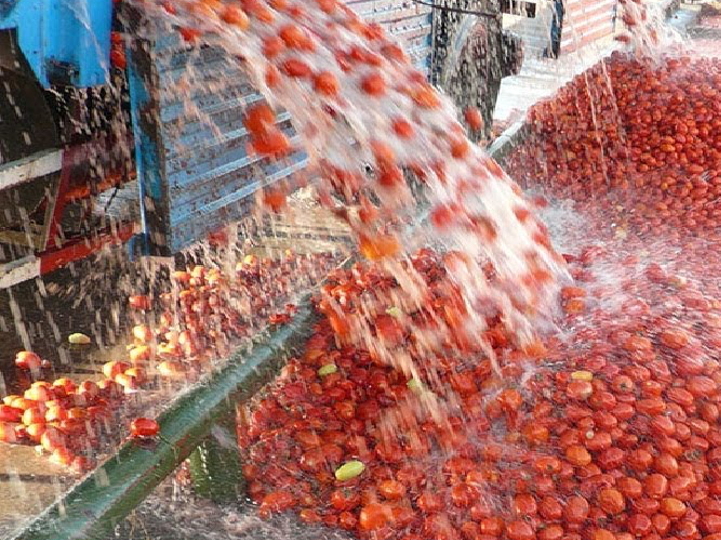 Module 5.2 Exercise
What happens when we submerge produce in water?
What could we do to minimize the risk?
How would you make decisions about when to change the water?
How would you monitor and document?
Photo credit: Noal Farm, ©2017
[Speaker Notes: Photo credit – Noal Farm ©September 25, 2017 - https://www.youtube.com/watch?v=7ksooSp2Fys]